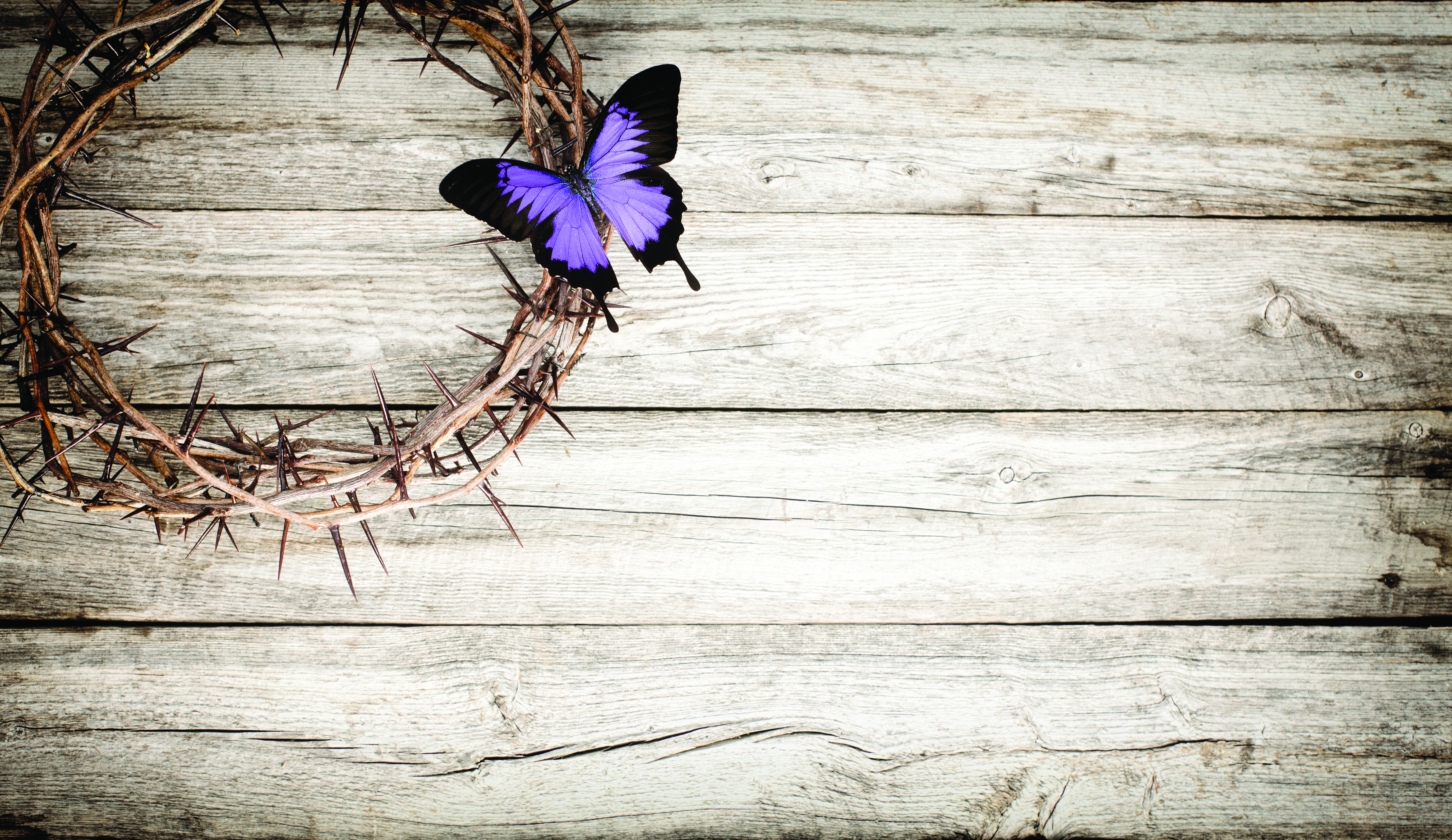 Blessed be the God and Father of our Lord Jesus Christ! By his great mercy he has given us a new birth into a living hope through the resurrection of Jesus Christ from the dead, and into an inheritance that is imperishable, undefiled, and unfading, kept in heaven for you.
1 Peter 1:3-4 (NRSV)
Scripture Lesson
Insert your passage here.
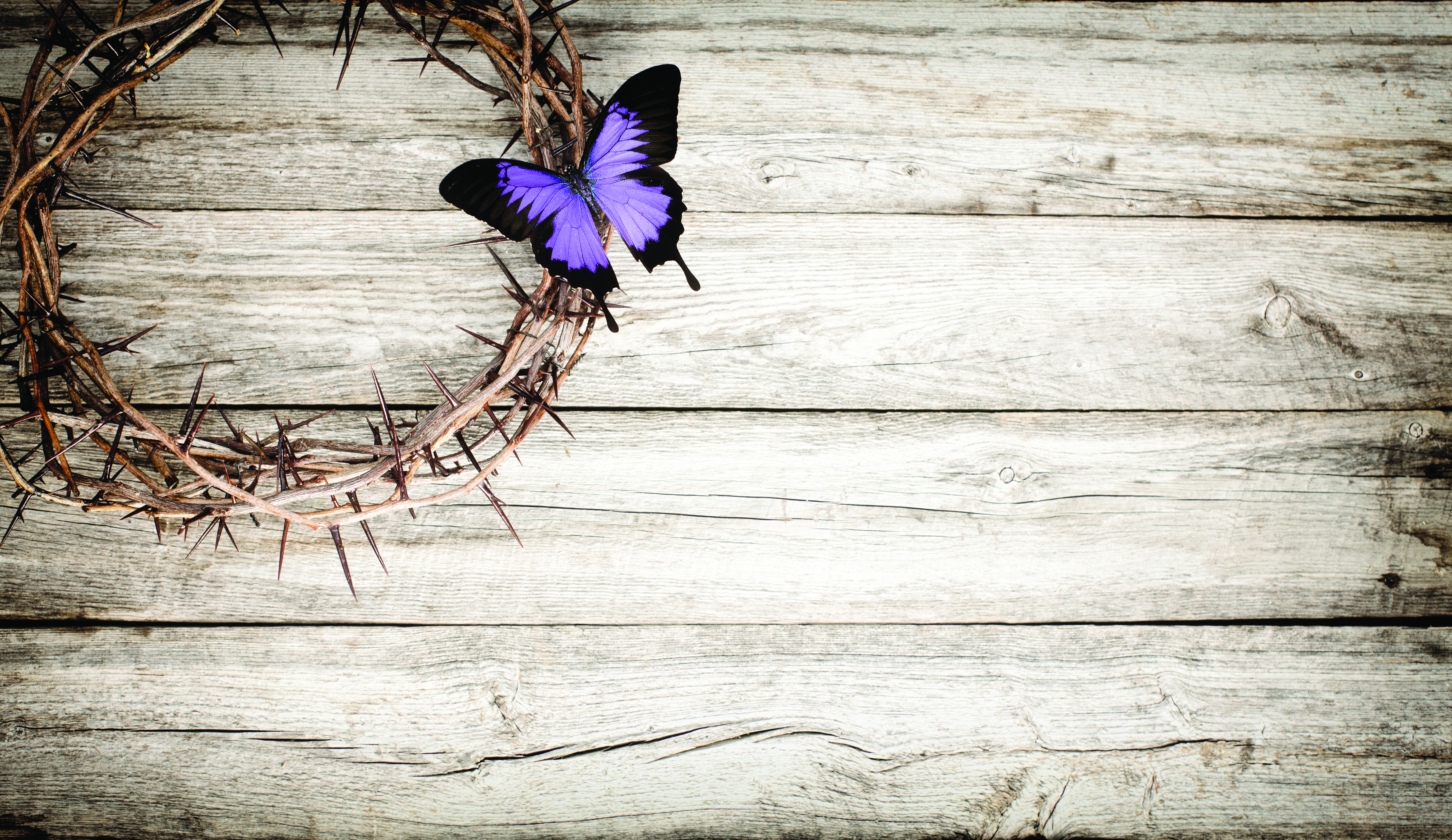 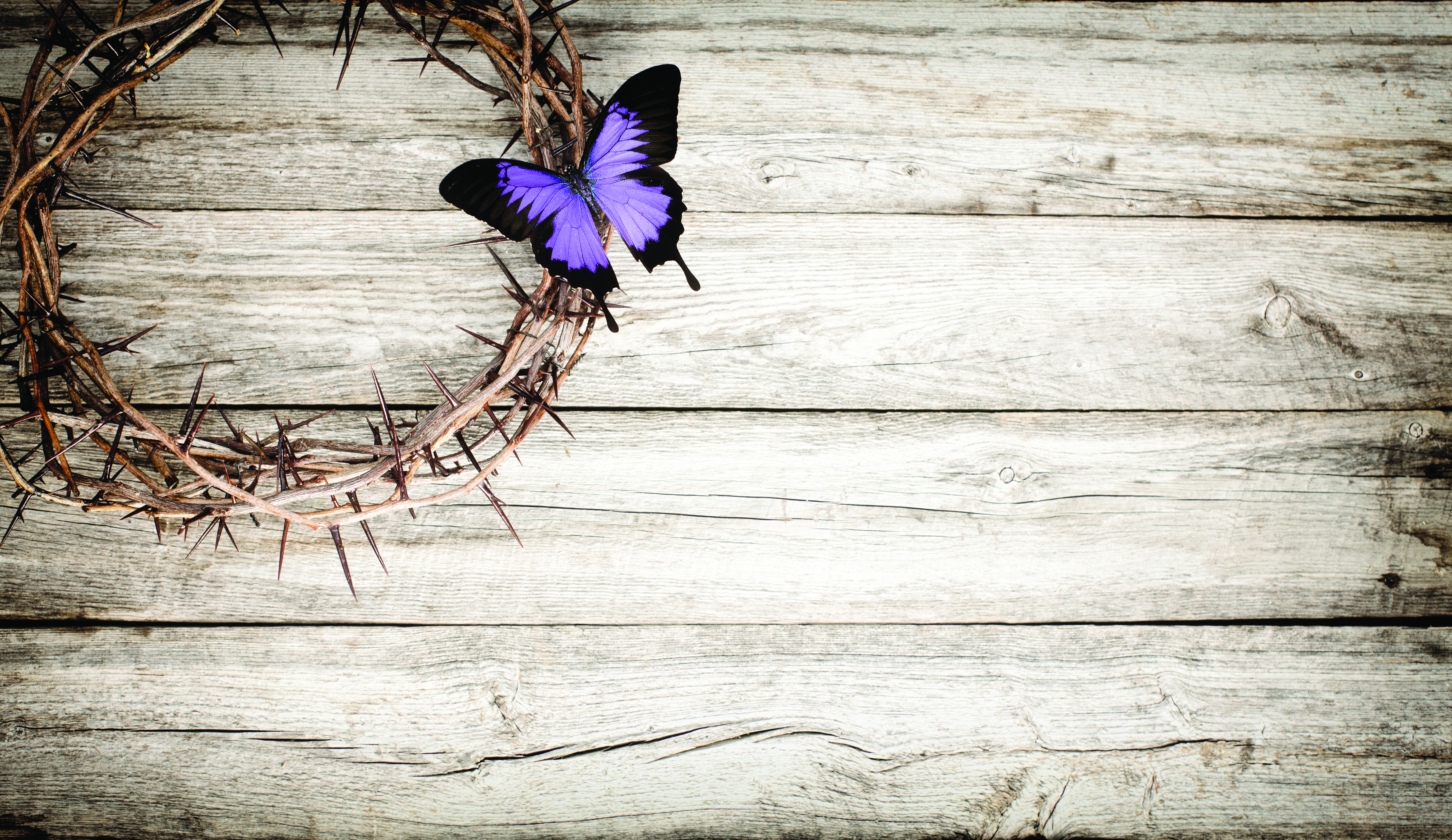 Insert song lyrics here.
Announcements
Insert announcements here.
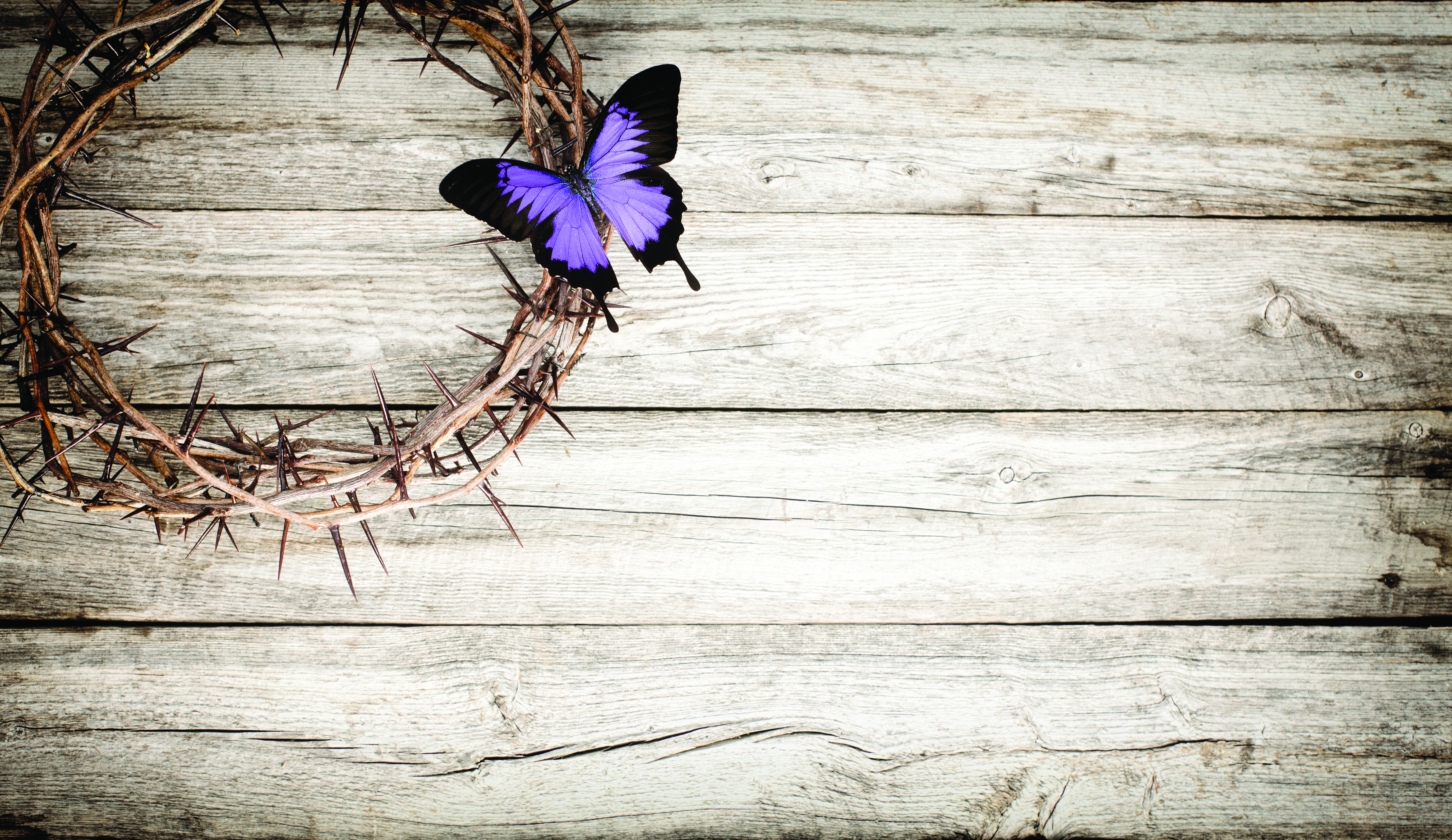